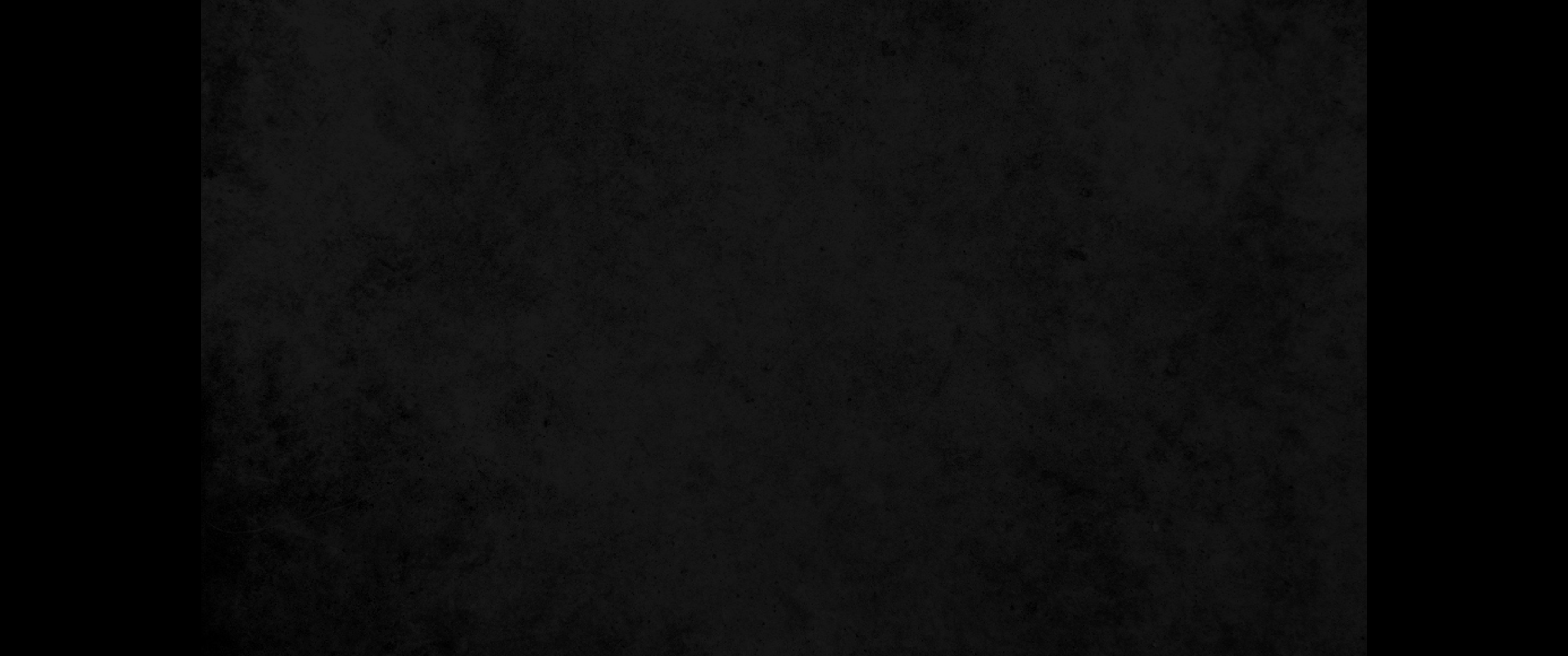 1. 선지자들 곧 선지자 학개와 잇도의 손자 스가랴가 이스라엘의 하나님의 이름으로 유다와 예루살렘에 거주하는 유다 사람들에게 예언하였더니1. Now Haggai the prophet and Zechariah the prophet, a descendant of Iddo, prophesied to the Jews in Judah and Jerusalem in the name of the God of Israel, who was over them.
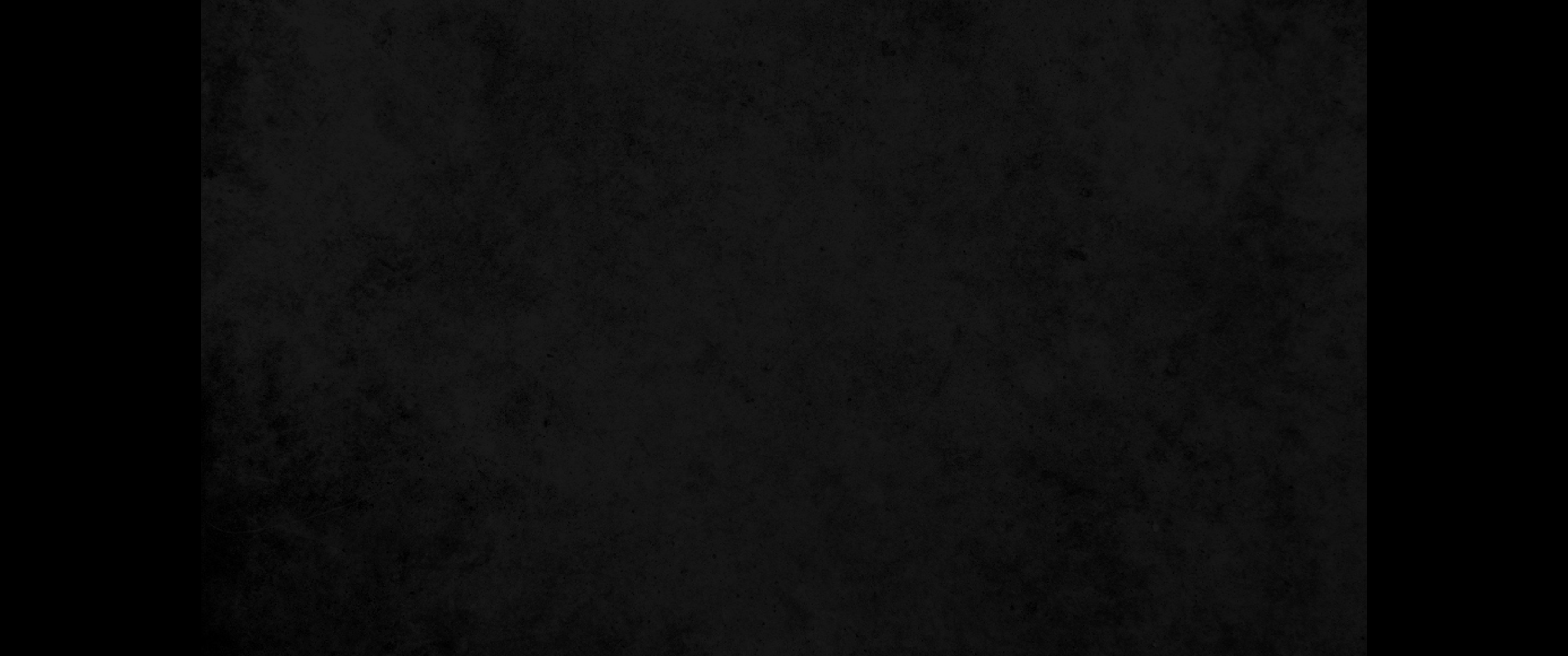 2. 이에 스알디엘의 아들 스룹바벨과 요사닥의 아들 예수아가 일어나 예루살렘에 있던 하나님의 성전을 다시 건축하기 시작하매 하나님의 선지자들이 함께 있어 그들을 돕더니2. Then Zerubbabel son of Shealtiel and Jeshua son of Jozadak set to work to rebuild the house of God in Jerusalem. And the prophets of God were with them, helping them.
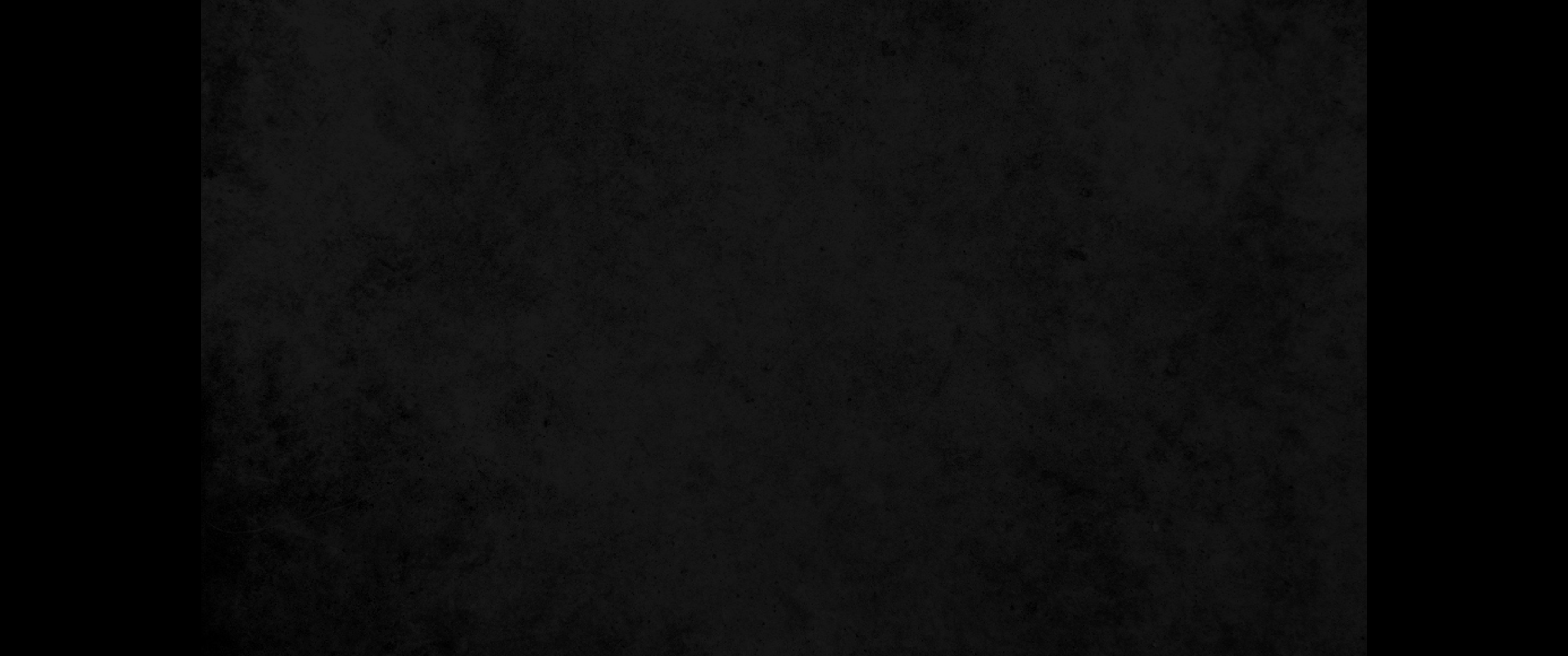 3. 그 때에 유브라데 강 건너편 총독 닷드내와 스달보스내와 그들의 동관들이 다 나아와 그들에게 이르되 누가 너희에게 명령하여 이 성전을 건축하고 이 성곽을 마치게 하였느냐 하기로3. At that time Tattenai, governor of Trans-Euphrates, and Shethar-Bozenai and their associates went to them and asked, 'Who authorized you to rebuild this temple and restore this structure?'
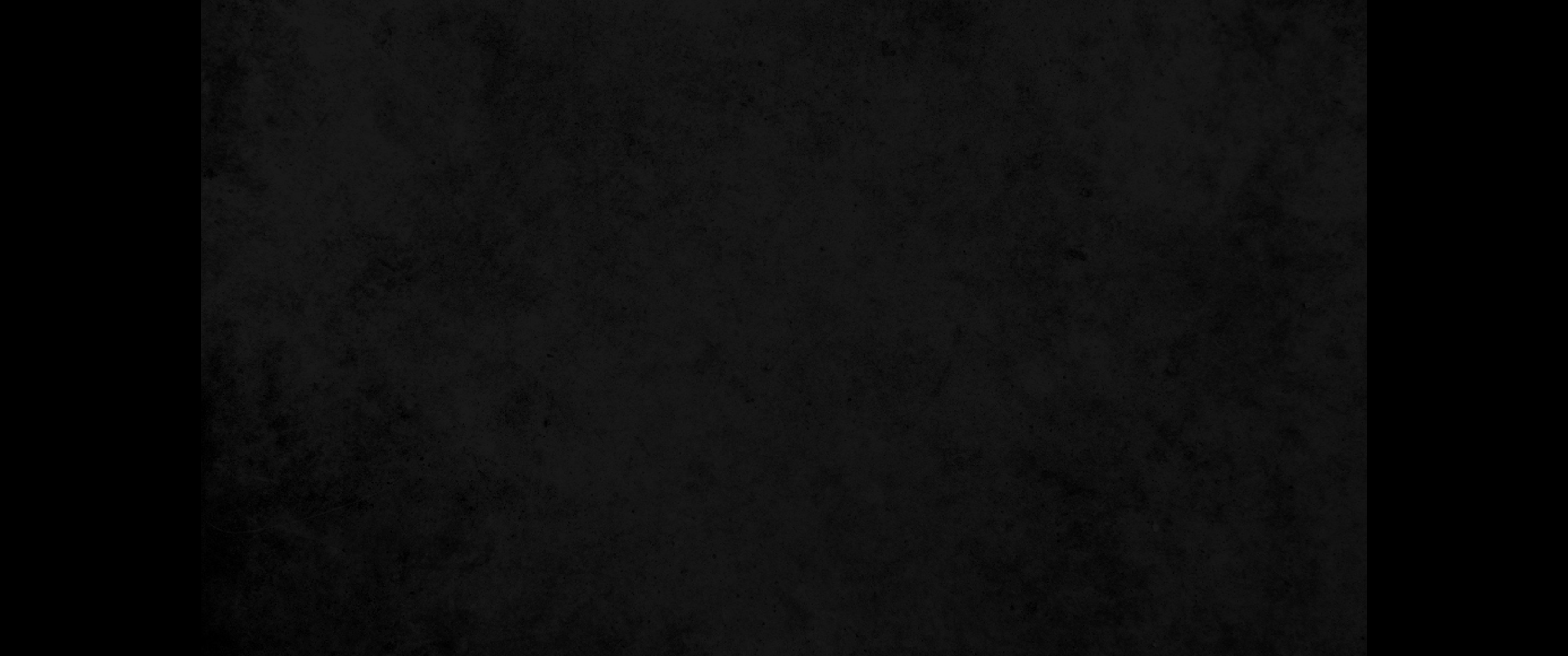 4. 우리가 이 건축하는 자의 이름을 아뢰었으나4. They also asked, 'What are the names of the men constructing this building?'
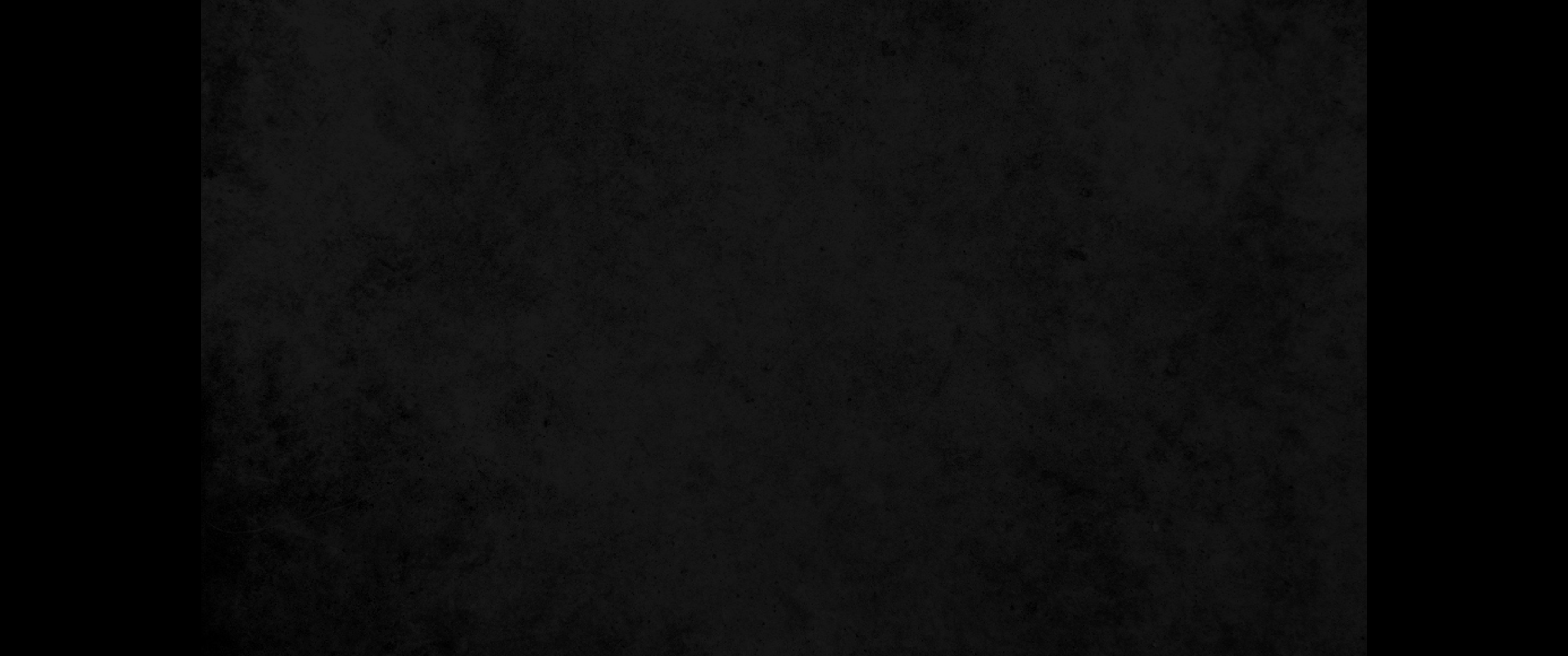 5. 하나님이 유다 장로들을 돌보셨으므로 그들이 능히 공사를 막지 못하고 이 일을 다리오에게 아뢰고 그 답장이 오기를 기다렸더라5. But the eye of their God was watching over the elders of the Jews, and they were not stopped until a report could go to Darius and his written reply be received.
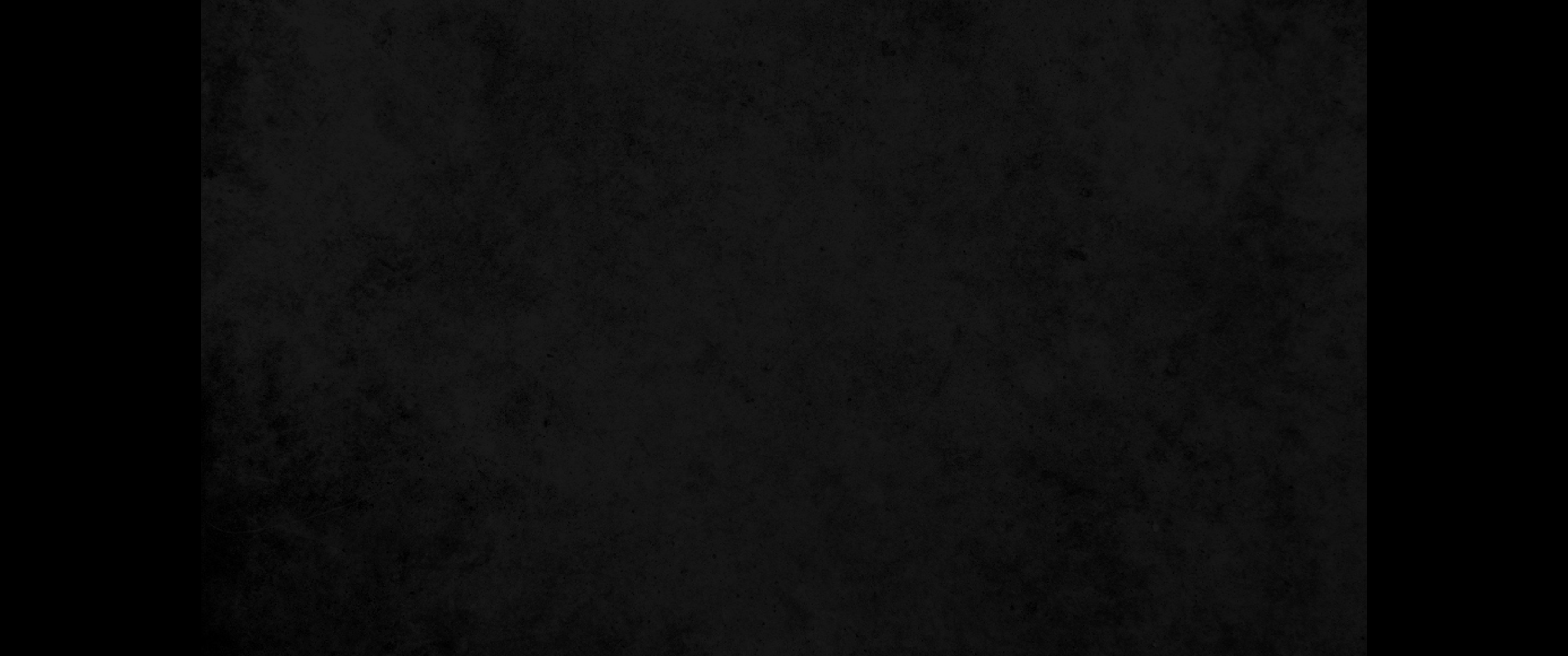 6. 유브라데 강 건너편 총독 닷드내와 스달보스내와 그들의 동관인 유브라데 강 건너편 아바삭 사람이 다리오 왕에게 올린 글의 초본은 이러하니라6. This is a copy of the letter that Tattenai, governor of Trans-Euphrates, and Shethar-Bozenai and their associates, the officials of Trans-Euphrates, sent to King Darius.
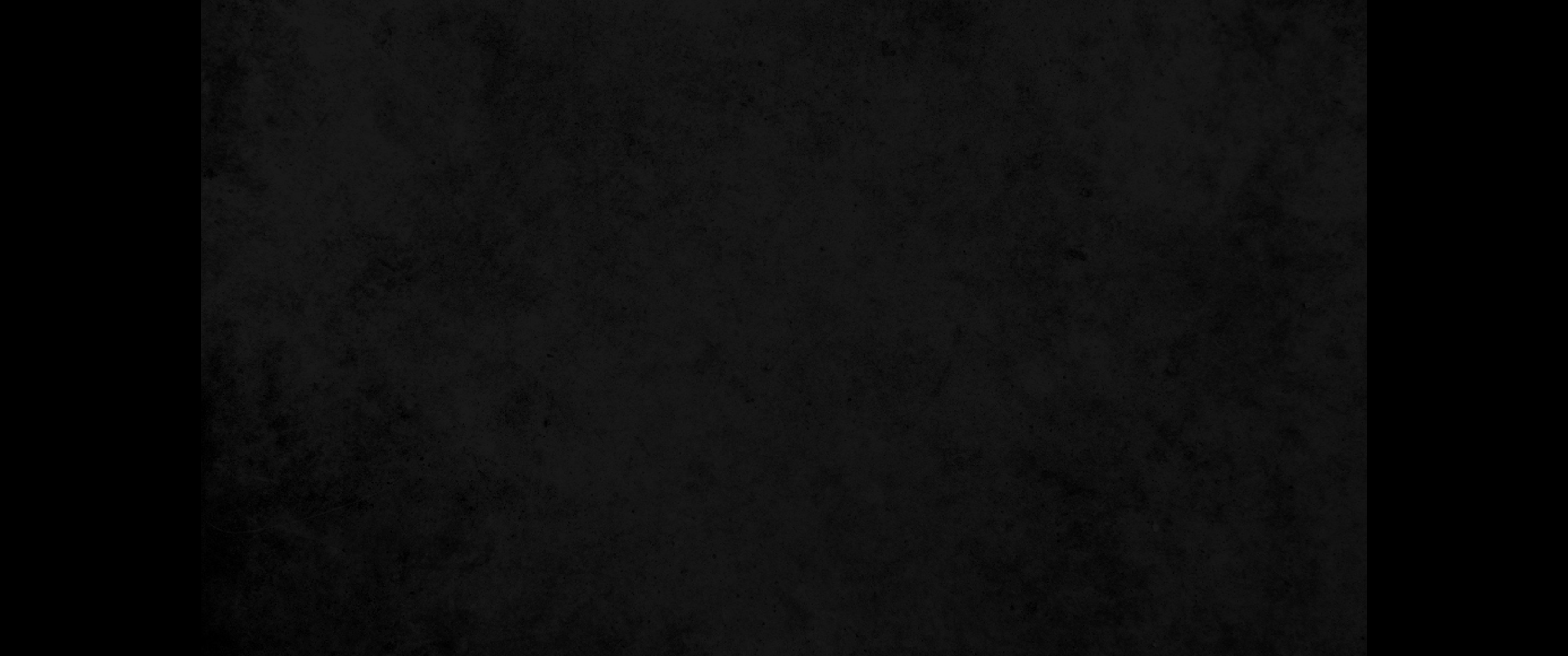 7. 그 글에 일렀으되 다리오 왕은 평안하옵소서7. The report they sent him read as follows: To King Darius: Cordial greetings.
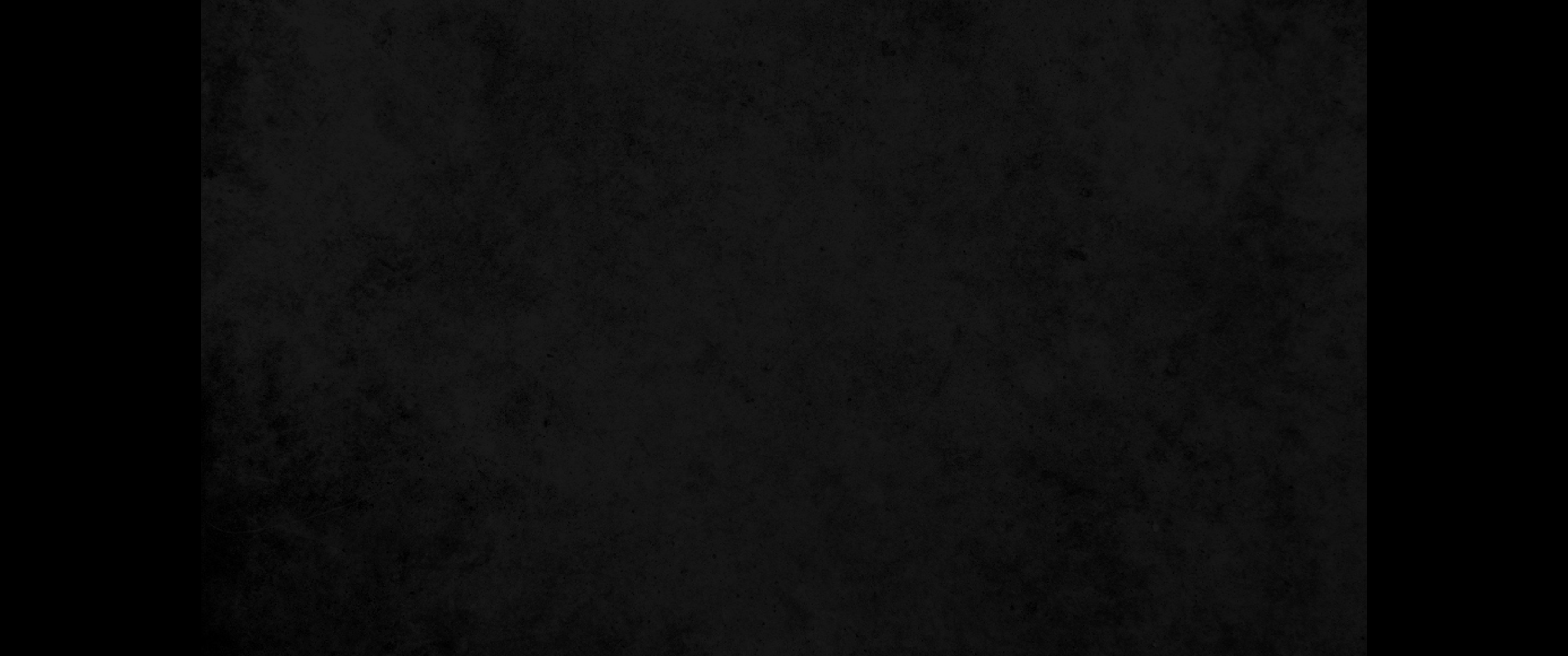 8. 왕께 아뢰옵나이다 우리가 유다 도에 가서 지극히 크신 하나님의 성전에 나아가 본즉 성전을 큰 돌로 세우며 벽에 나무를 얹고 부지런히 일하므로 공사가 그 손에서 형통하옵기에8. The king should know that we went to the district of Judah, to the temple of the great God. The people are building it with large stones and placing the timbers in the walls. The work is being carried on with diligence and is making rapid progress under their direction.
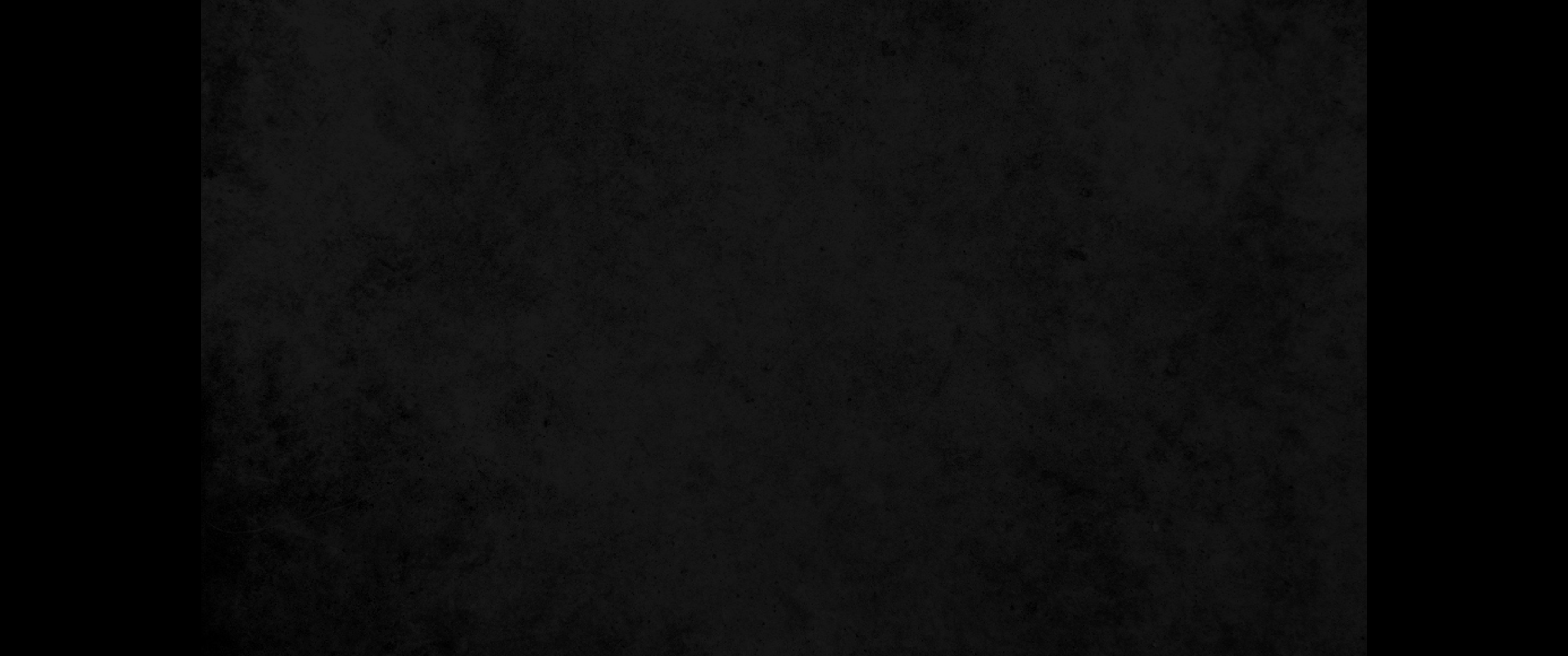 9. 우리가 그 장로들에게 물어보기를 누가 너희에게 명령하여 이 성전을 건축하고 이 성곽을 마치라고 하였느냐 하고9. We questioned the elders and asked them, 'Who authorized you to rebuild this temple and restore this structure?'
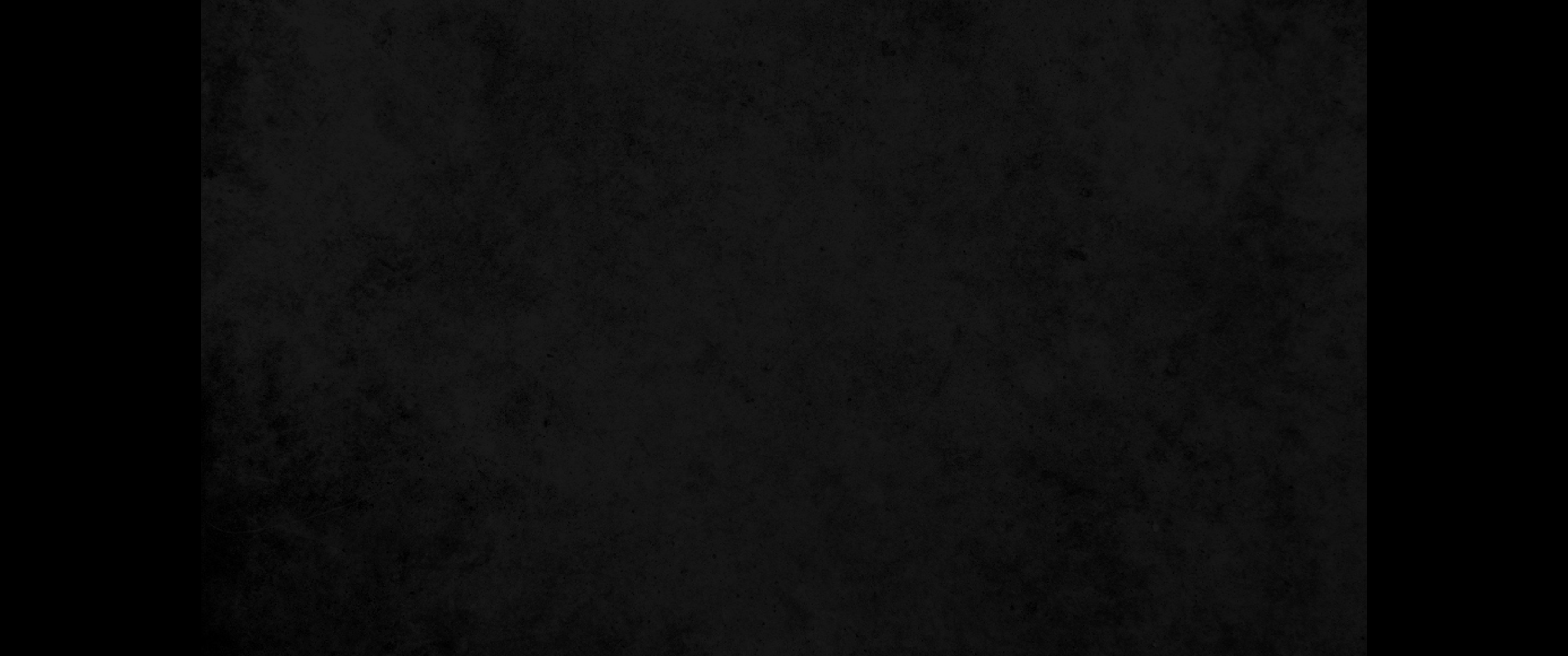 10. 우리가 또 그 우두머리들의 이름을 적어 왕에게 아뢰고자 하여 그들의 이름을 물은즉10. We also asked them their names, so that we could write down the names of their leaders for your information.
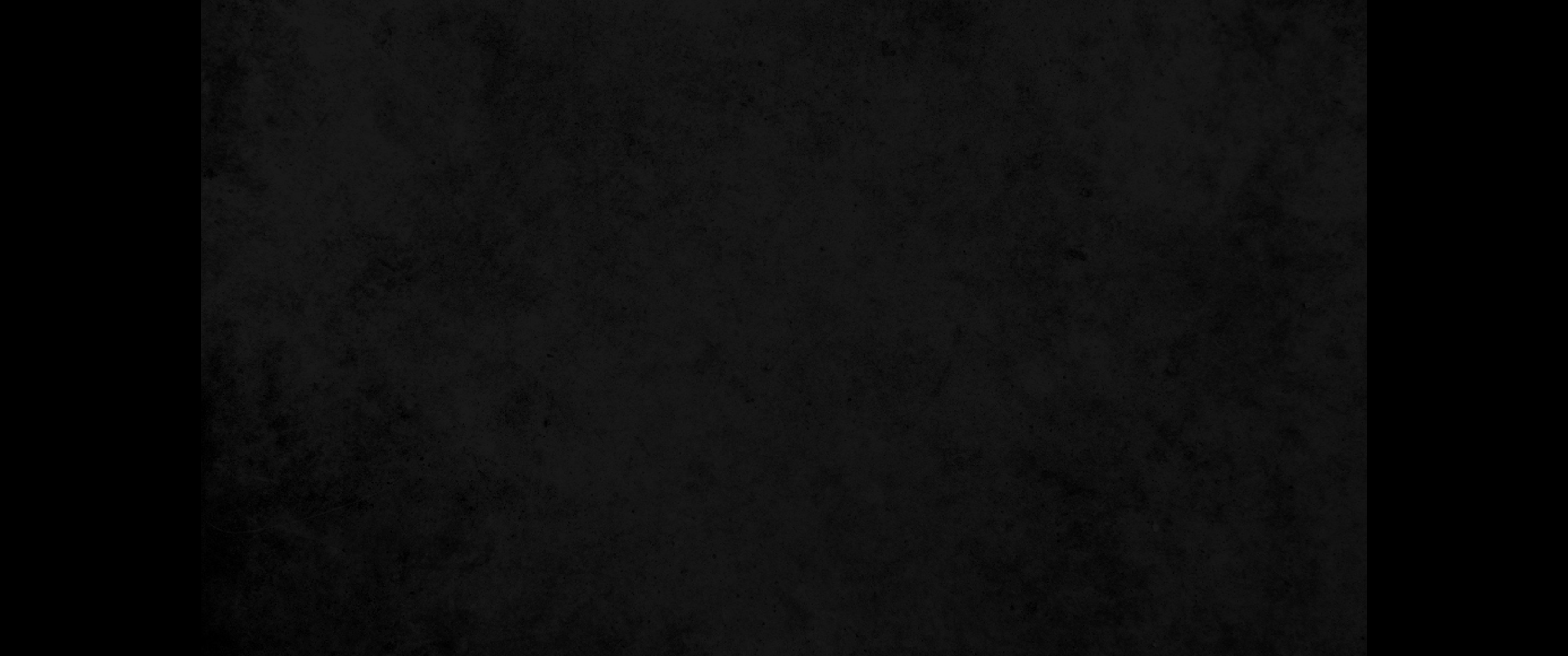 11. 그들이 우리에게 대답하여 이르기를 우리는 천지의 하나님의 종이라 예전에 건축되었던 성전을 우리가 다시 건축하노라 이는 본래 이스라엘의 큰 왕이 건축하여 완공한 것이었으나11. This is the answer they gave us: 'We are the servants of the God of heaven and earth, and we are rebuilding the temple that was built many years ago, one that a great king of Israel built and finished.
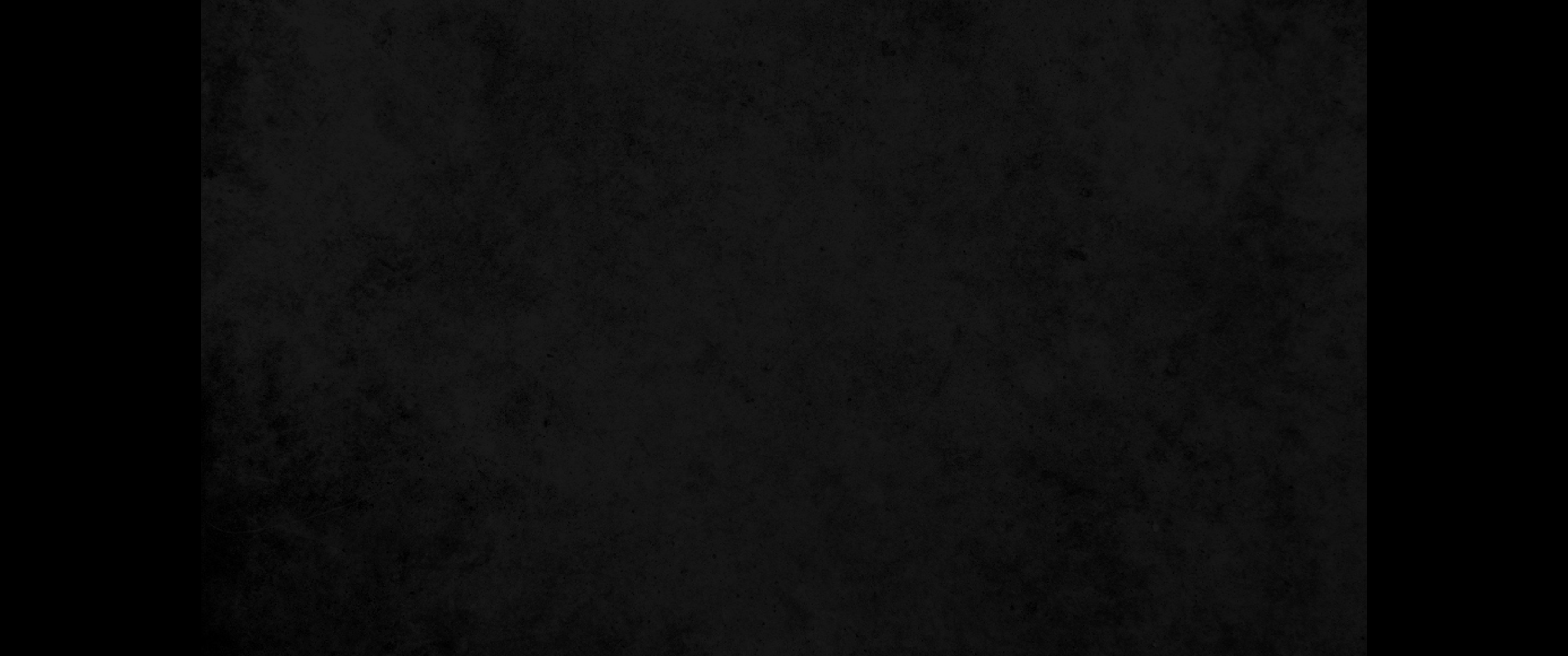 12. 우리 조상들이 하늘에 계신 하나님을 노엽게 하였으므로 하나님이 그들을 갈대아 사람 바벨론 왕 느부갓네살의 손에 넘기시매 그가 이 성전을 헐며 이 백성을 사로잡아 바벨론으로 옮겼더니12. But because our fathers angered the God of heaven, he handed them over to Nebuchadnezzar the Chaldean, king of Babylon, who destroyed this temple and deported the people to Babylon.
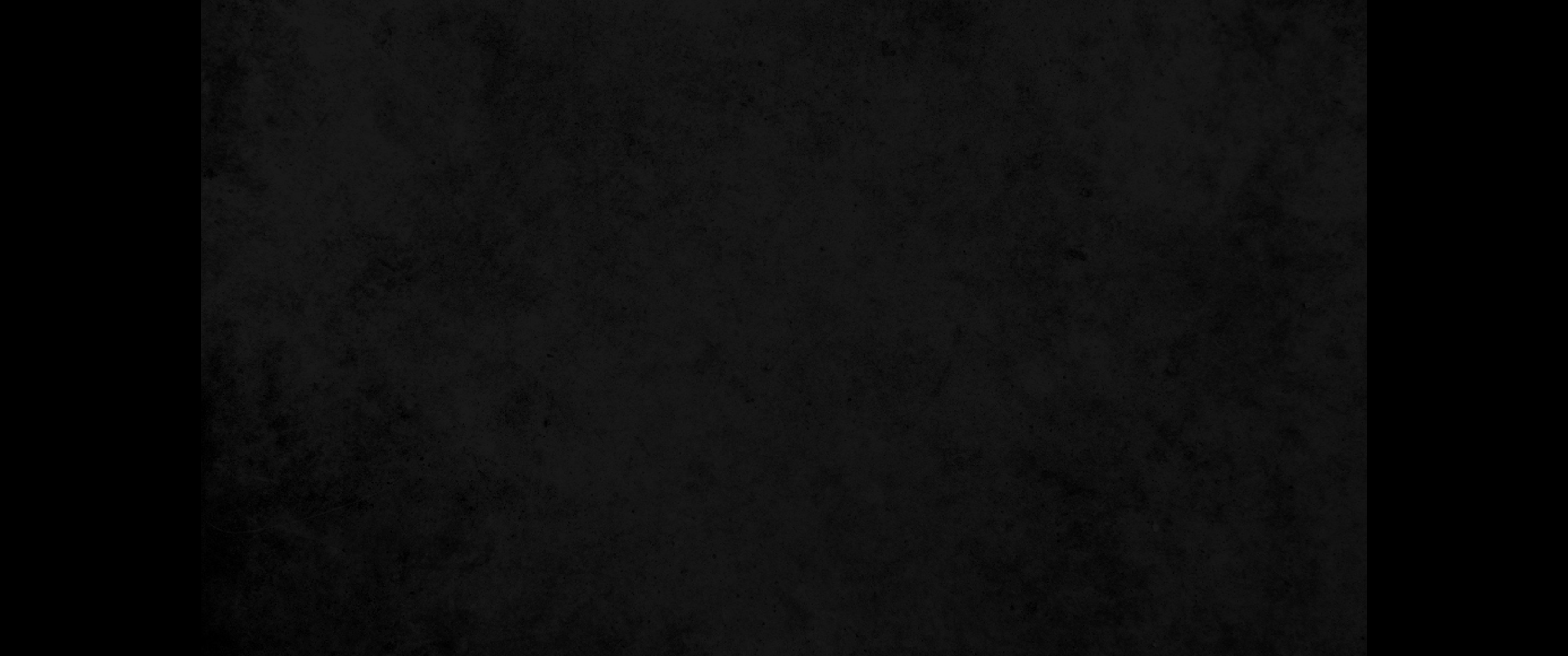 13. 바벨론 왕 고레스 원년에 고레스 왕이 조서를 내려 하나님의 이 성전을 다시 건축하게 하고13. 'However, in the first year of Cyrus king of Babylon, King Cyrus issued a decree to rebuild this house of God.
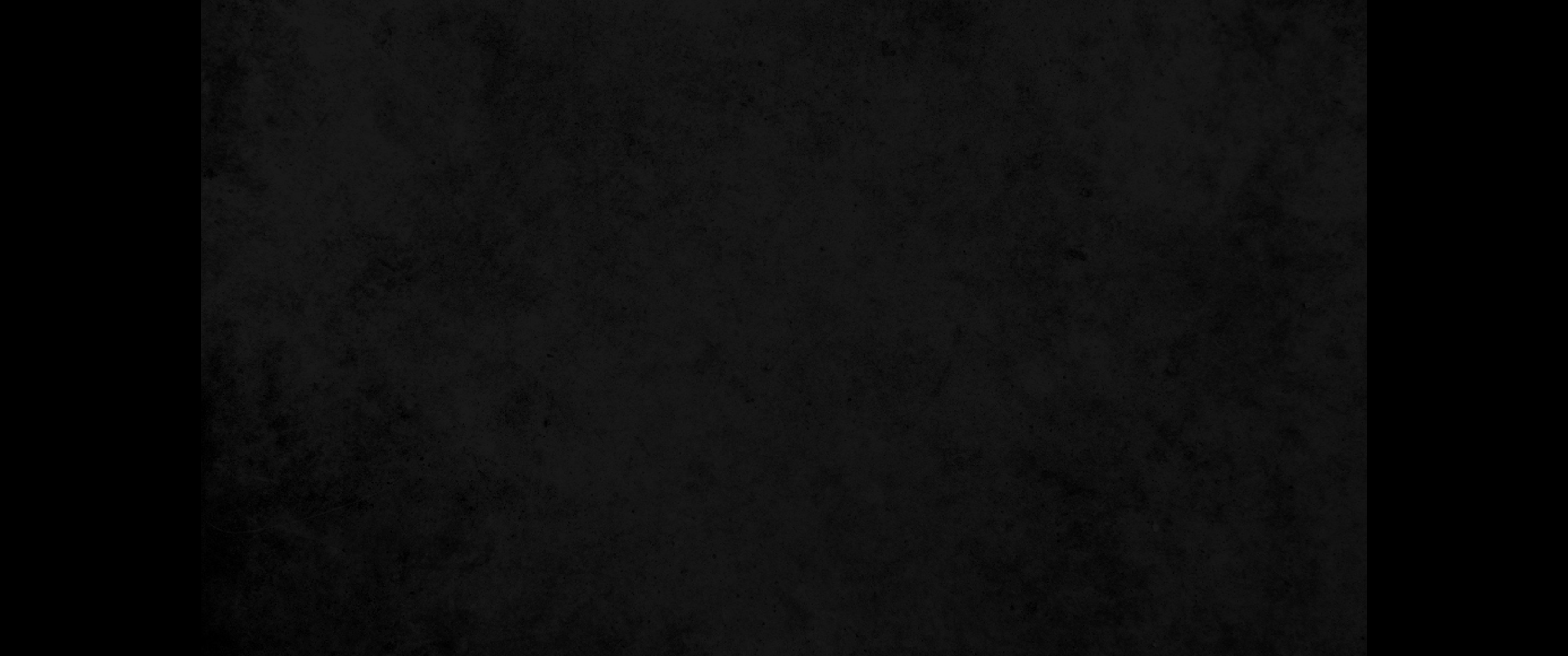 14. 또 느부갓네살이 예루살렘 하나님의 성전 안에서 금, 은 그릇을 옮겨다가 바벨론 신당에 두었던 것을 고레스 왕이 그 신당에서 꺼내어 그가 세운 총독 세스바살이라고 부르는 자에게 내주고14. He even removed from the temple of Babylon the gold and silver articles of the house of God, which Nebuchadnezzar had taken from the temple in Jerusalem and brought to the temple in Babylon. 'Then King Cyrus gave them to a man named Sheshbazzar, whom he had appointed governor,
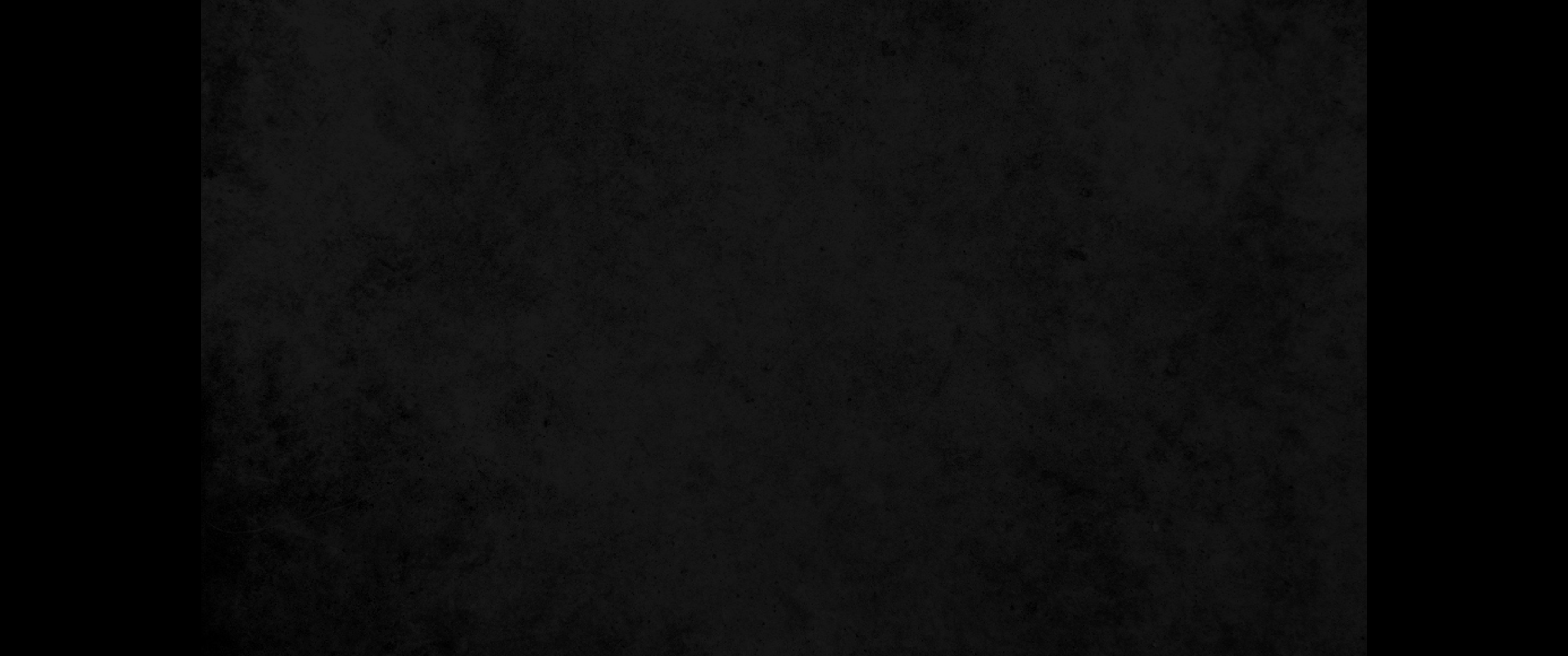 15. 일러 말하되 너는 이 그릇들을 가지고 가서 예루살렘 성전에 두고 하나님의 전을 제자리에 건축하라 하매15. and he told him, 'Take these articles and go and deposit them in the temple in Jerusalem. And rebuild the house of God on its site.'
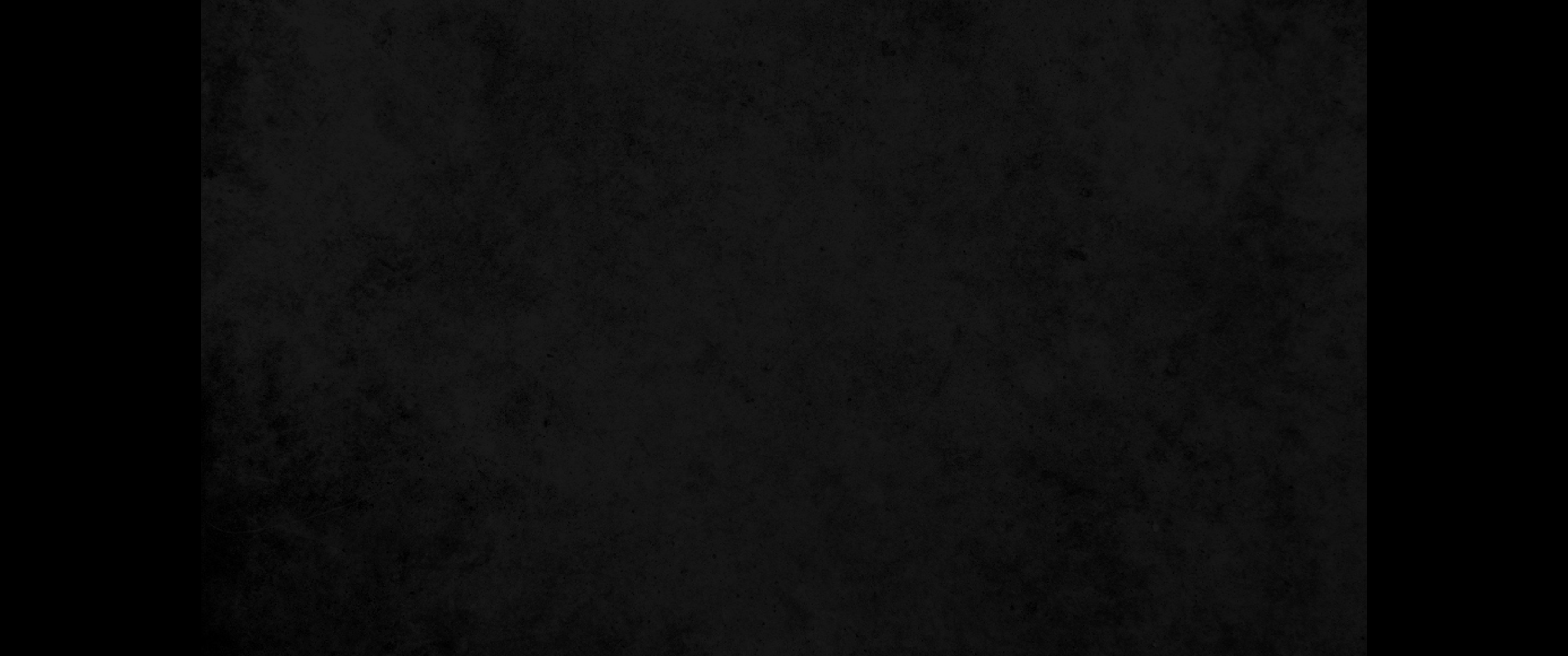 16. 이에 이 세스바살이 이르러 예루살렘 하나님의 성전 지대를 놓았고 그 때로부터 지금까지 건축하여 오나 아직도 마치지 못하였다 하였사오니16. So this Sheshbazzar came and laid the foundations of the house of God in Jerusalem. From that day to the present it has been under construction but is not yet finished.'
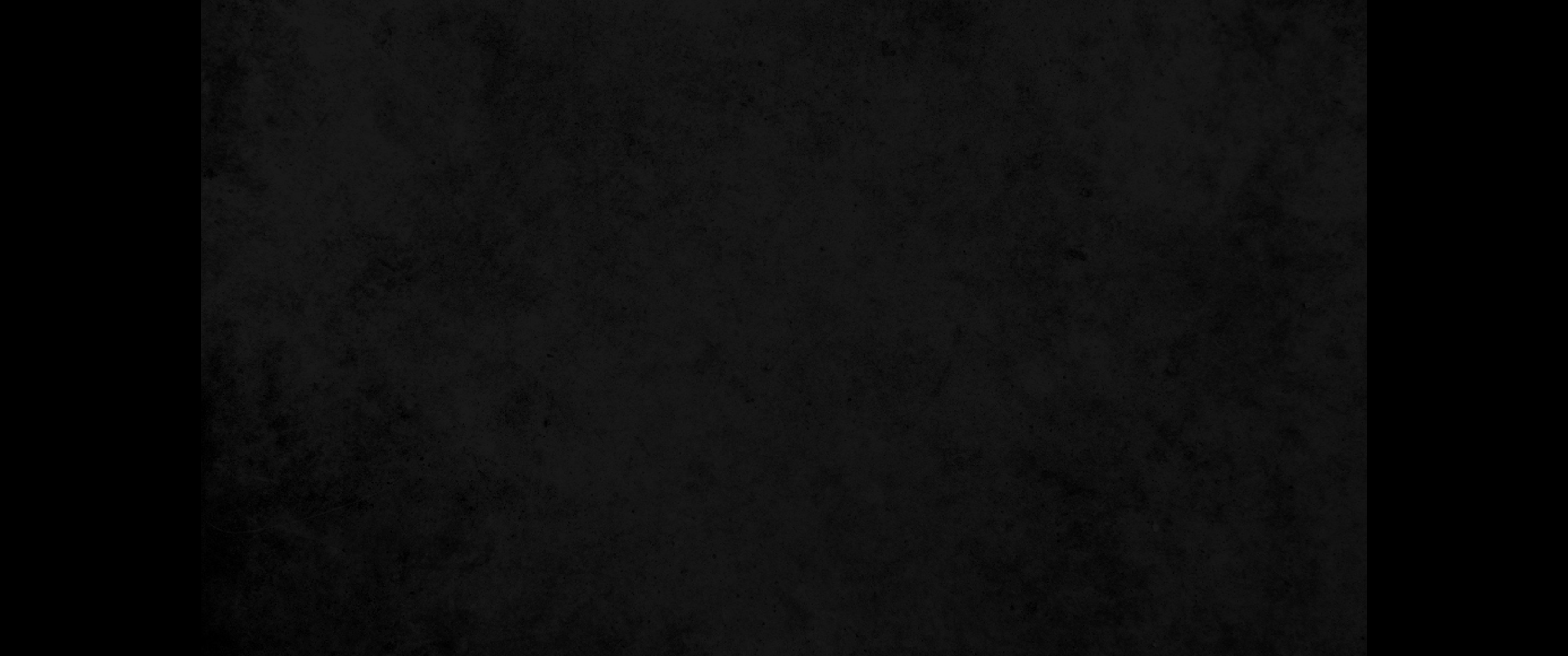 17. 이제 왕께서 좋게 여기시거든 바벨론에서 왕의 보물전각에서 조사하사 과연 고레스 왕이 조서를 내려 하나님의 이 성전을 예루살렘에 다시 건축하라 하셨는지 보시고 왕은 이 일에 대하여 왕의 기쁘신 뜻을 우리에게 보이소서 하였더라17. Now if it pleases the king, let a search be made in the royal archives of Babylon to see if King Cyrus did in fact issue a decree to rebuild this house of God in Jerusalem. Then let the king send us his decision in this matter.